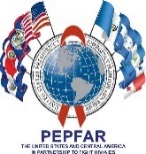 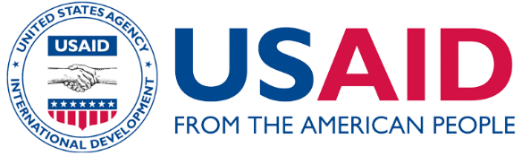 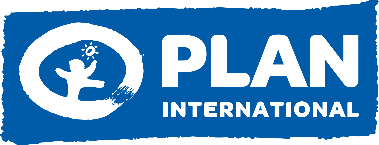 Proyecto de Sostenibilidad y Derechos Humanos en VIH/SIDA para Centroamérica
Proyecto de  Sostenibilidad  y Derechos Humanos para Centroamérica-Fortaleciendo Sistemas y Políticas, reduciendo el Estigma y Discriminación y avanzando hacia la Sostenibilidad-
Mirna García
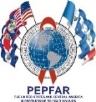 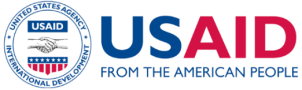 Proyecto de Sostenibilidad y Derechos Humanos en VIH/SIDA para Centroamérica
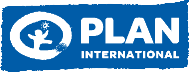 Controlar la epidemia de VIH en Centroamérica
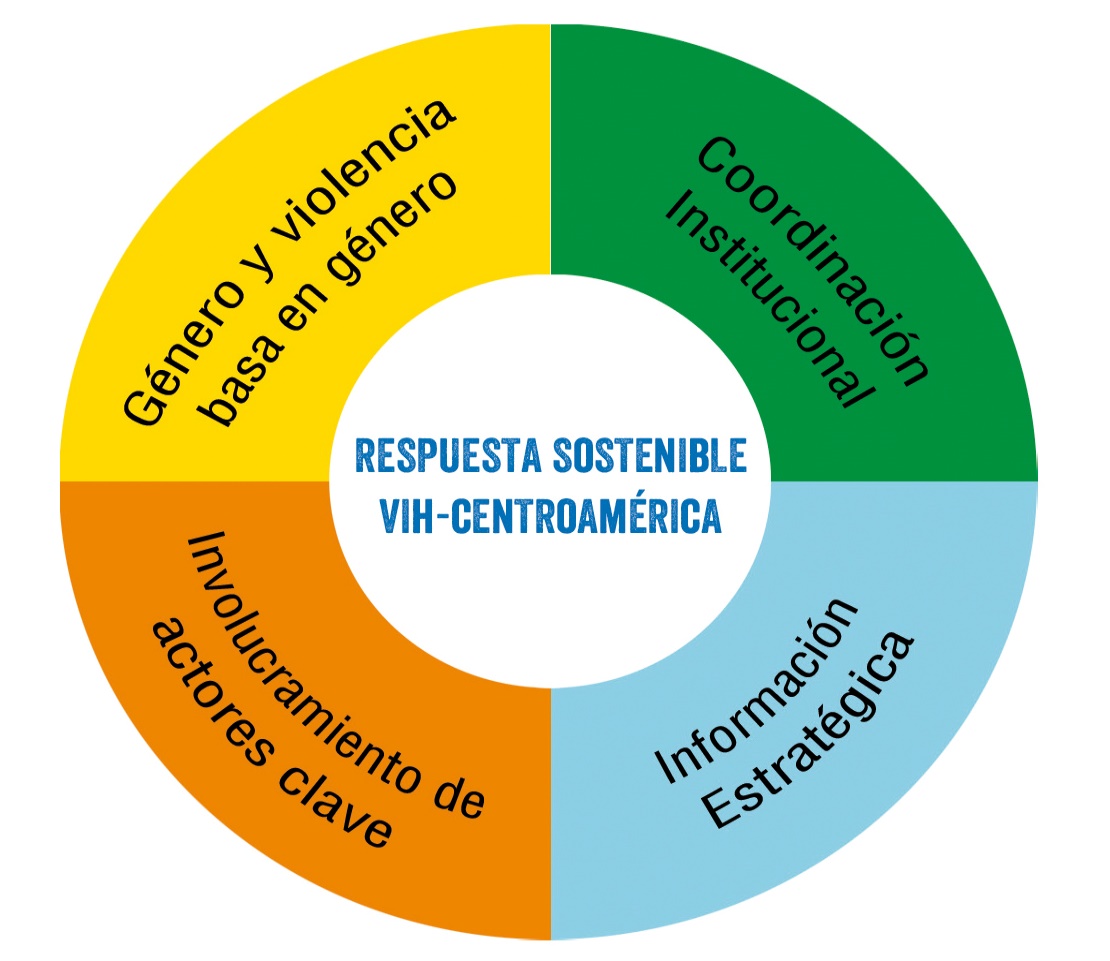 SOSTENIBILIDAD
Sostenibilidad en el financiamiento
Implementación de políticas  y procesos
DERECHOS HUMANOS, ESTIGMA Y DISCRIMINACIÓN
Compromiso político 
Habilitación de entornos legales y de políticas
Rendición de  cuentas y sensibilización pública
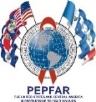 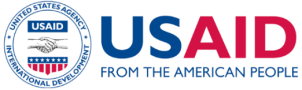 Proyecto de Sostenibilidad y Derechos Humanos en VIH/SIDA para Centroamérica
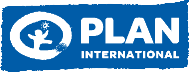 Componentes, sub componentes  y resultados
Respuesta centroamericana al VIH es sostenible
Sostenibilidad en el financiamiento
Implementación de políticas  y procesos
I. Sostenibilidad
Sostenibilidad en el financiamiento
Fuentes de financiamiento, suficiencia y transición
Eficiencia, optimización,  rentabilidad,  transparencia
Abordaje de intervenciones para poblaciones clave (T&S y modelos diferenciados)
Fortalecimiento de capacidades  de tomadores de decisión
Implementación de políticas y procesos que respaldan la sostenibilidad 
Institucionalización de estrategias centradas en poblaciones clave
Eliminación de  barreras para implementar T&S y modelos diferenciados
Abogacía  por compromisos políticos sostenibles
Fortalecimiento de  liderazgo de actores clave
Temas Transversales: 1.Género y Violencia Basada en Género   2. Coordinación Institucional  
3. Información Estratégica  4. Involucramiento de actores clave
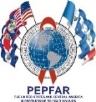 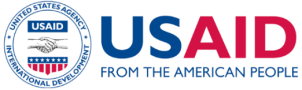 Proyecto de Sostenibilidad y Derechos Humanos en VIH/SIDA para Centroamérica
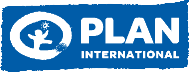 Componentes, sub componentes  y resultados
II. Derechos Humanos, estigma y discriminación
Estigma y  discriminación hacia poblaciones clave reducida
Compromiso político 
Habilitación de entornos legales y de políticas
Rendición de  cuentas y sensibilización pública
Compromiso político para reducir el estigma y la discriminación
Políticas y guías alineadas con  T&S y poblaciones clave
Involucramiento sostenido de actores  alto nivel  incluyendo a las PDH
Habilitación de entornos legales y de políticas
Eliminación de barreras para proveedores en el sector privado 
Sistemas de comunicación para la rendición de cuentas
Rendición de  cuentas y sensibilización pública
Monitoreo regional  de políticas vinculadas a  T&S y poblaciones clave 
Monitoreo de estigma y discriminación a nivel nacional
Temas Transversales: 1.Género y Violencia Basada en Género   2. Coordinación Institucional  
3. Información Estratégica  4. Involucramiento de actores clave
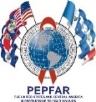 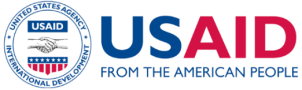 Proyecto de Sostenibilidad y Derechos Humanos en VIH/SIDA para Centroamérica
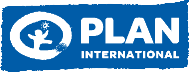 Áreas de trabajo
Políticas y gobernanza  
Sostenibilidad  y financiamiento de la salud
Derechos humanos
Información estratégica
Fortalecimiento de  la capacidad  institucional
Otras áreas
Poblaciones clave del proyecto: HSH, mujeres Trans, TSF*)
Trabajo a nivel regional y nacional (Above-site level)
* Solo en El Salvador y Honduras con enfoque  limitado
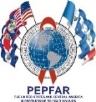 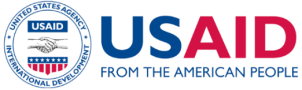 Proyecto de Sostenibilidad y Derechos Humanos en VIH/SIDA para Centroamérica
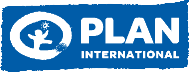 Socios Estratégicos Principales
SICA Sistema de Integración Centroamericana
COMISCA Consejo de Ministros de Salud de Centroamérica
SE-COMISCA Secretaría Ejecutiva del Consejo de Ministros de Salud de Centroamérica
MCR Mecanismo de Coordinación Regional para la implementación de proyectos del Fondo Mundial 
COSEFIN Consejo de Ministros de Finanzas de Centroamérica
CCPDH  Consejo Centroamericano de Procuradores de Derechos Humanos
REDCA  Red Centroamericana de Personas con VIH
FEDEPRICAP  Federación de Entidades Privadas de Centroamérica
Asambleas Legislativas / Comisiones de Trabajo
Ministerio de Salud/ Programas Nacionales de VIH 
Ministerios de Finanzas
Procuradurías de Derechos Humanos
CONAVIH
Mecanismos Coordinadores de País
Organizaciones de sociedad civil (poblaciones clave, personas con VIH)
Organizaciones que trabajan en Derechos Humanos
Sector Privado,
Implementadores PEPFAR -   Fondo Mundial -   ONUSIDA -   OPS
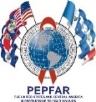 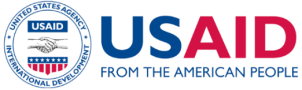 Proyecto de Sostenibilidad y Derechos Humanos en VIH/SIDA para Centroamérica
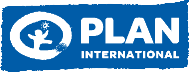 Ámbito y principios bajo los que se desarrolla el Proyecto
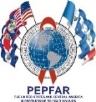 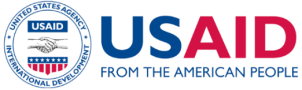 Proyecto de Sostenibilidad y Derechos Humanos en VIH/SIDA para Centroamérica
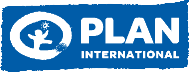 Oportunidades de coordinación
Marco político para red de proveedores privados de servicios para KP (PASMO)
Planes conjuntos de abogacía (PASMO, Capacity, PSM)
Estimación de necesidades  de ARV(PSM)
Eliminar barreras para la implementación de modelos de  atención innovadores (Capacity) 
Herramientas para  el manejo de estigma y discriminación (PASMO,  Capacity)
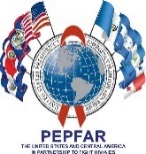 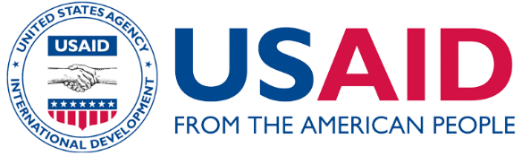 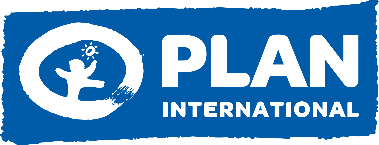 Proyecto de Sostenibilidad y Derechos Humanos en VIH/SIDA para Centroamérica
Gracias